realMLS 
Data Conversion


October 2023
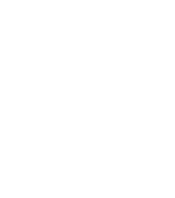 Alignment with RESO Standards
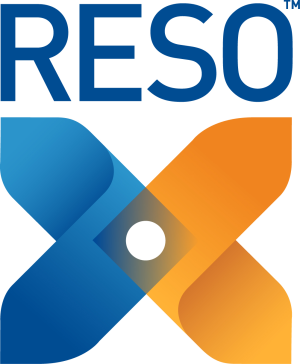 RESO’s mission is to create and promote the adoption and utilization of standards that drive efficiency throughout the real estate industry. 

RESO alignment allows for searching across different MLS’s in the Coast 2 Coast MLS Data Share.
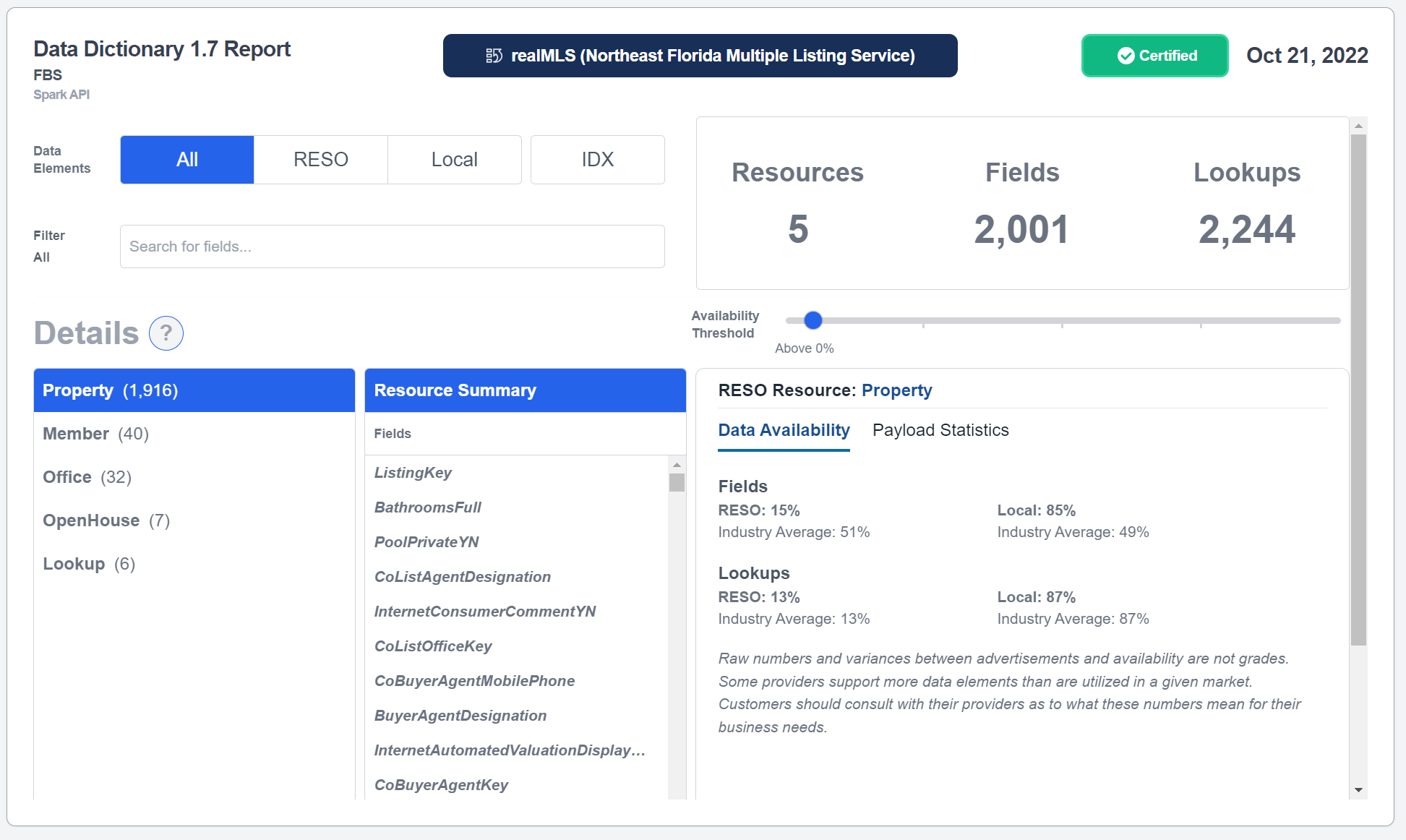 Examples REMOVED Fields:

"Regions"
	-Each Region contains certain MLS Areas
	-Region 1 = MLS Areas 011, 012, 013, 014, 015
	-Saved Searches will be converted from Regions to MLS Areas 
"Floor Plugs" underutilized.
"Tenant Pays Phone" and "Tenant Pays Long Distance" - OLD
"Dining"
	-No longer separate details such as “Separate Dining Room”
	-Moved to “Room” detail
	-Any details removed will be appended to Public Remarks section.
Examples NEW Fields:

“Patio and Porch Features”
	-Covered, Screened, etc.
“Views”
	-Ocean View, Golf Course View, etc.
“Tax Year” and “Tax Annual Amount”
	-Pulling in from MMT
“Direction Faces” 
	-The direction the front of the 
	  property faces
Example CHANGED Fields:

“Navigable to Ocean Y/N” will now be located under “Waterfront Features” as the option Navigable Water
“Contingent” Status  will be converted to “Active Under Contract” Status.
“Duplex”, “Triplex”, & “Quadruplex” are no longer Residential and will be moved to “Residential Income”.
Customizations That Will Need to be Recreated by Member
Customizations Being Converted and Moved Over
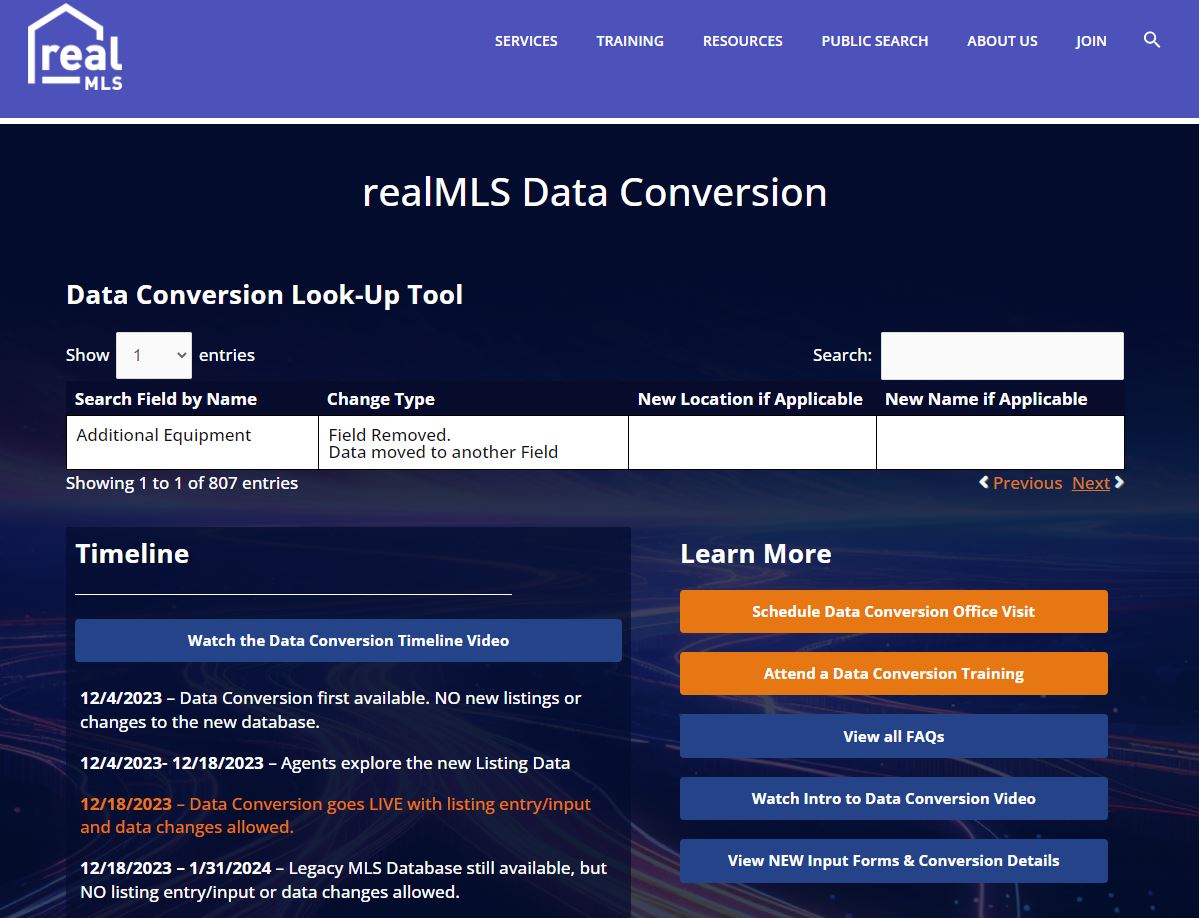 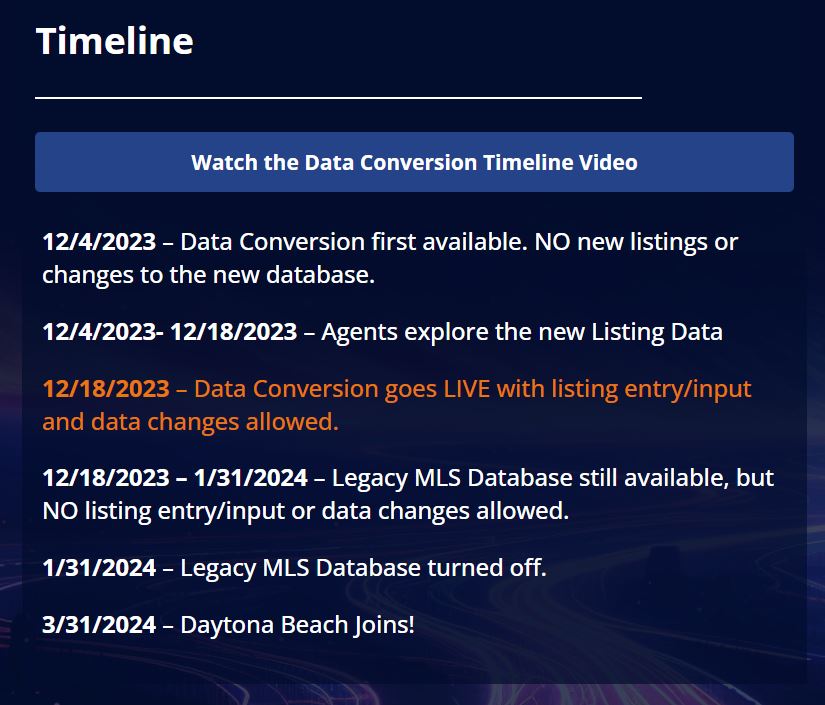 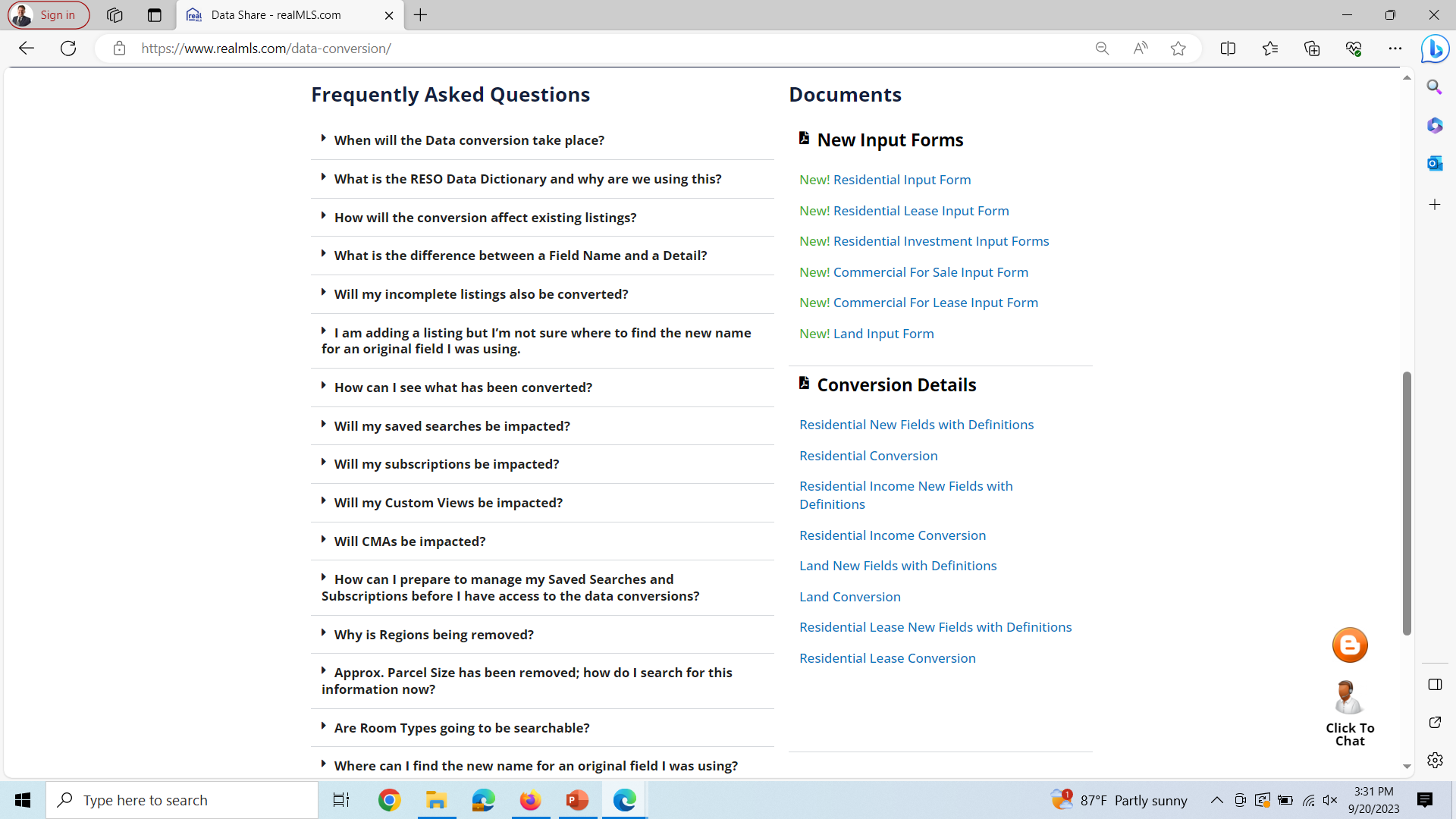 First Look! Search tool!
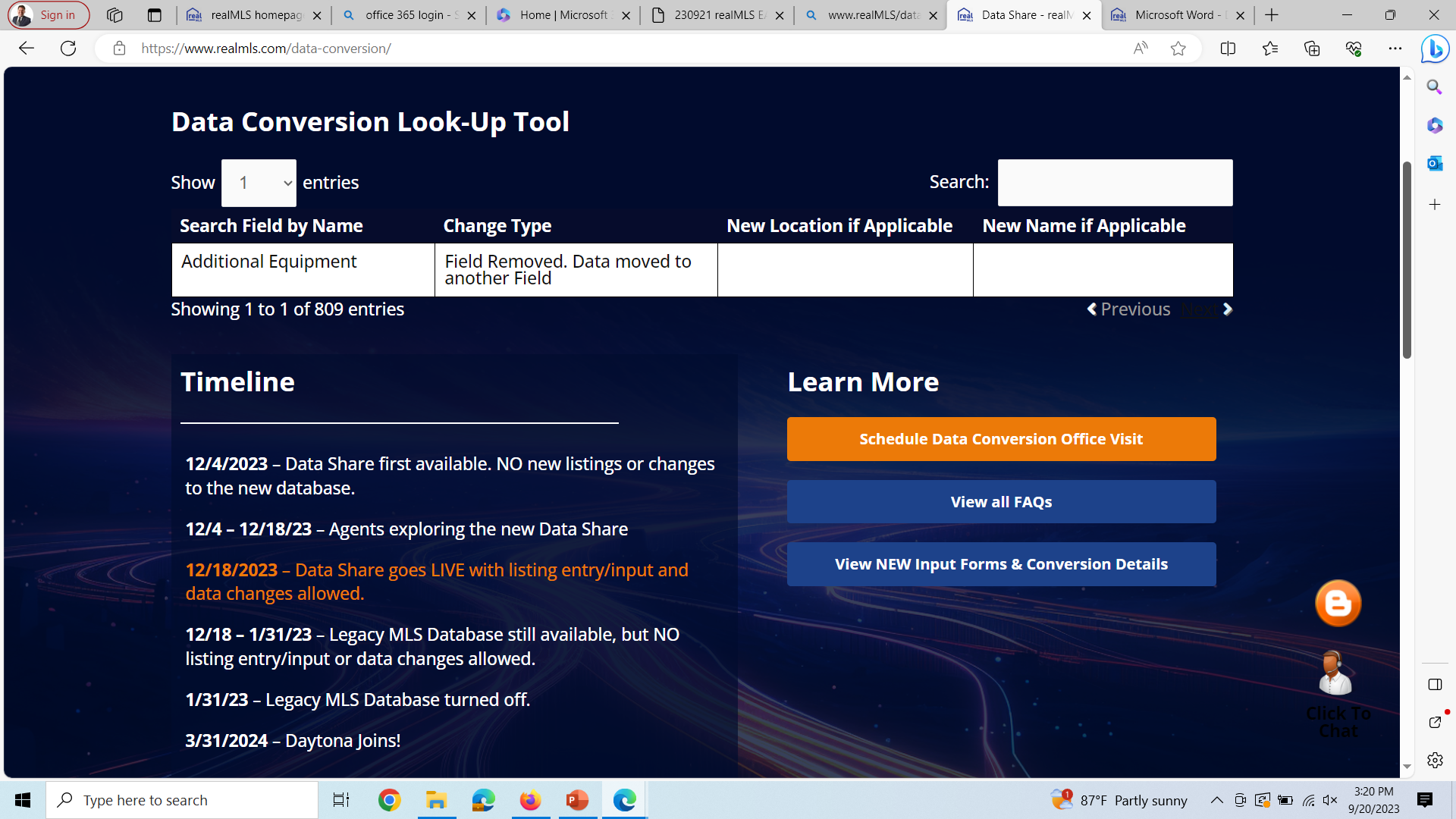 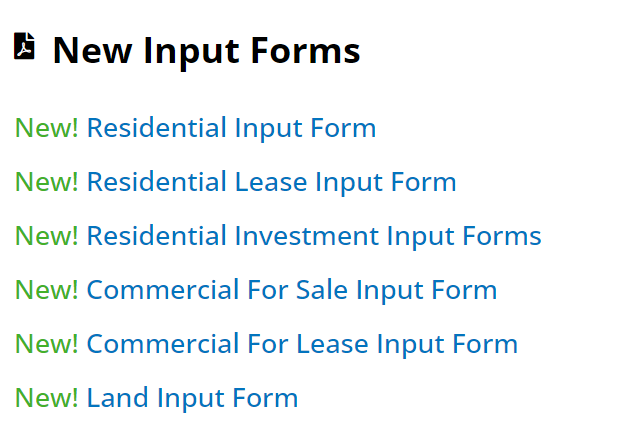 Updated Data Input Forms
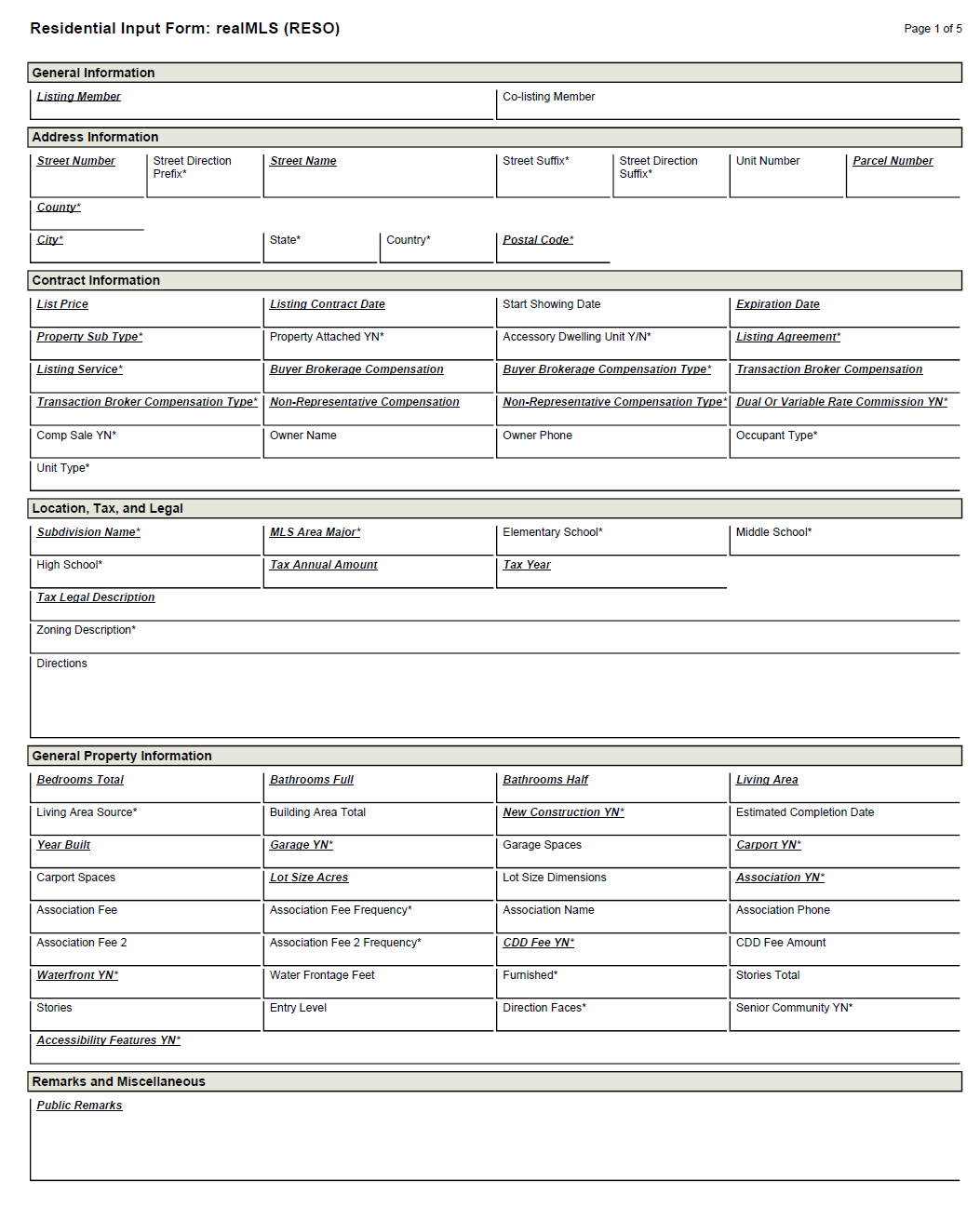 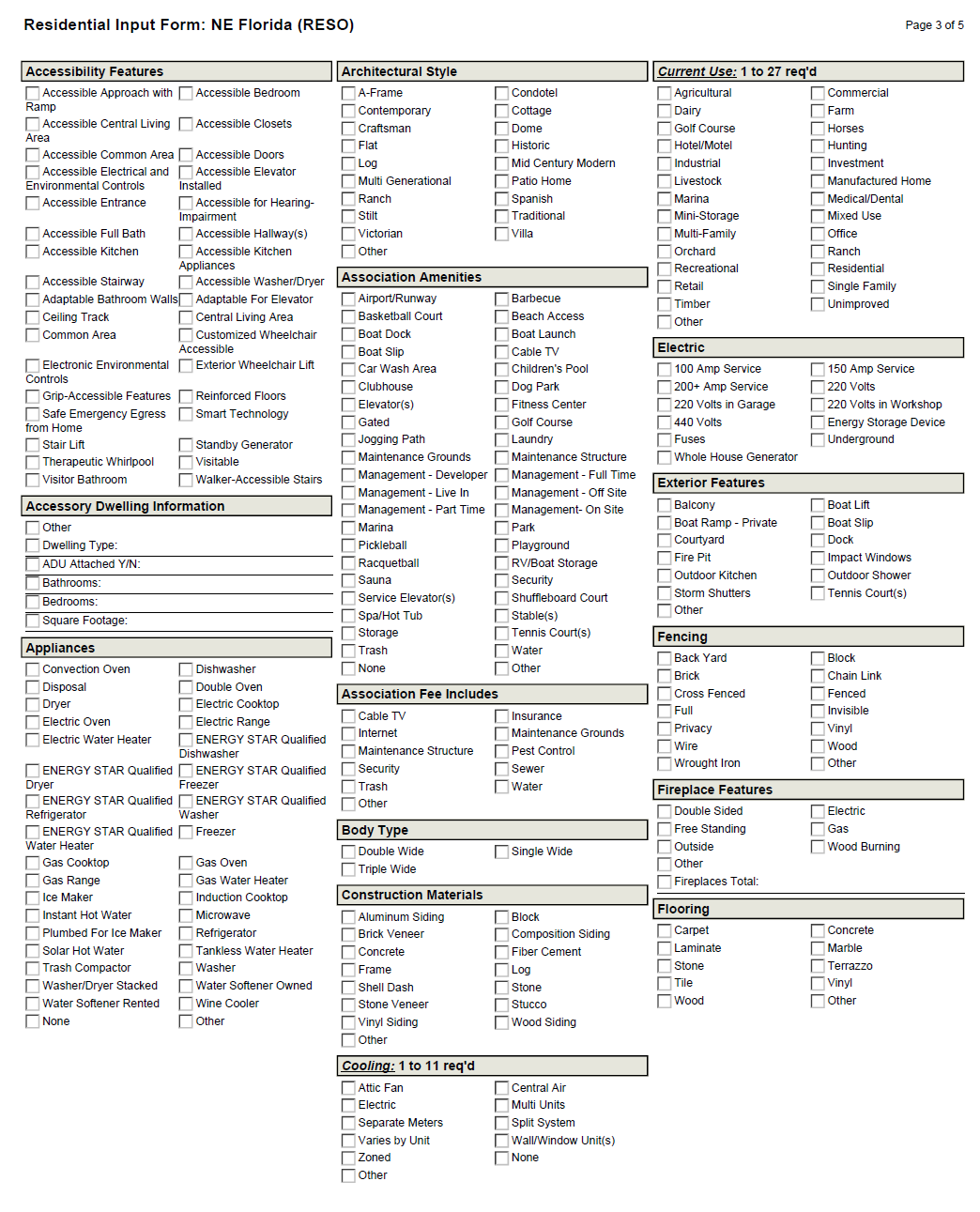 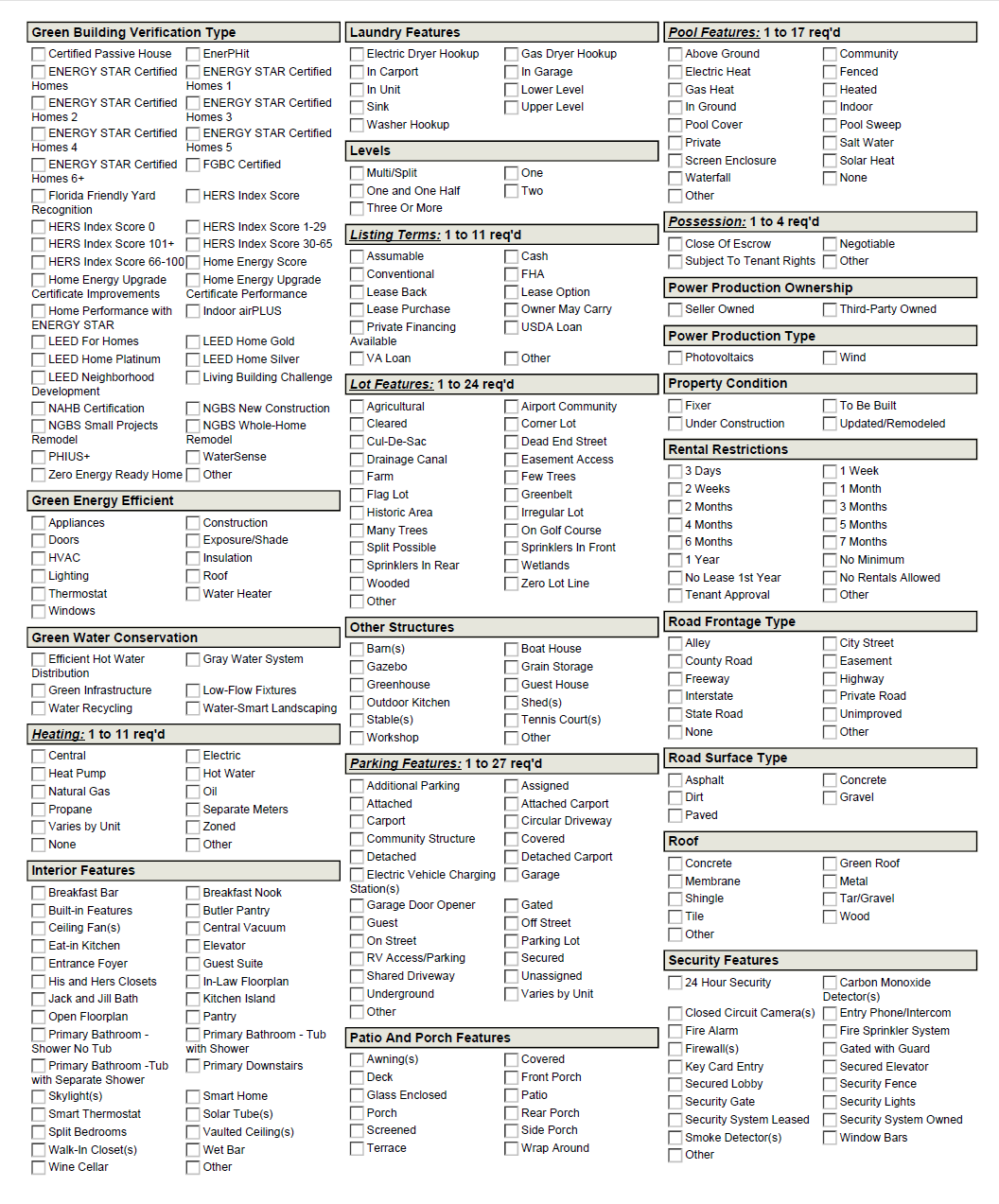 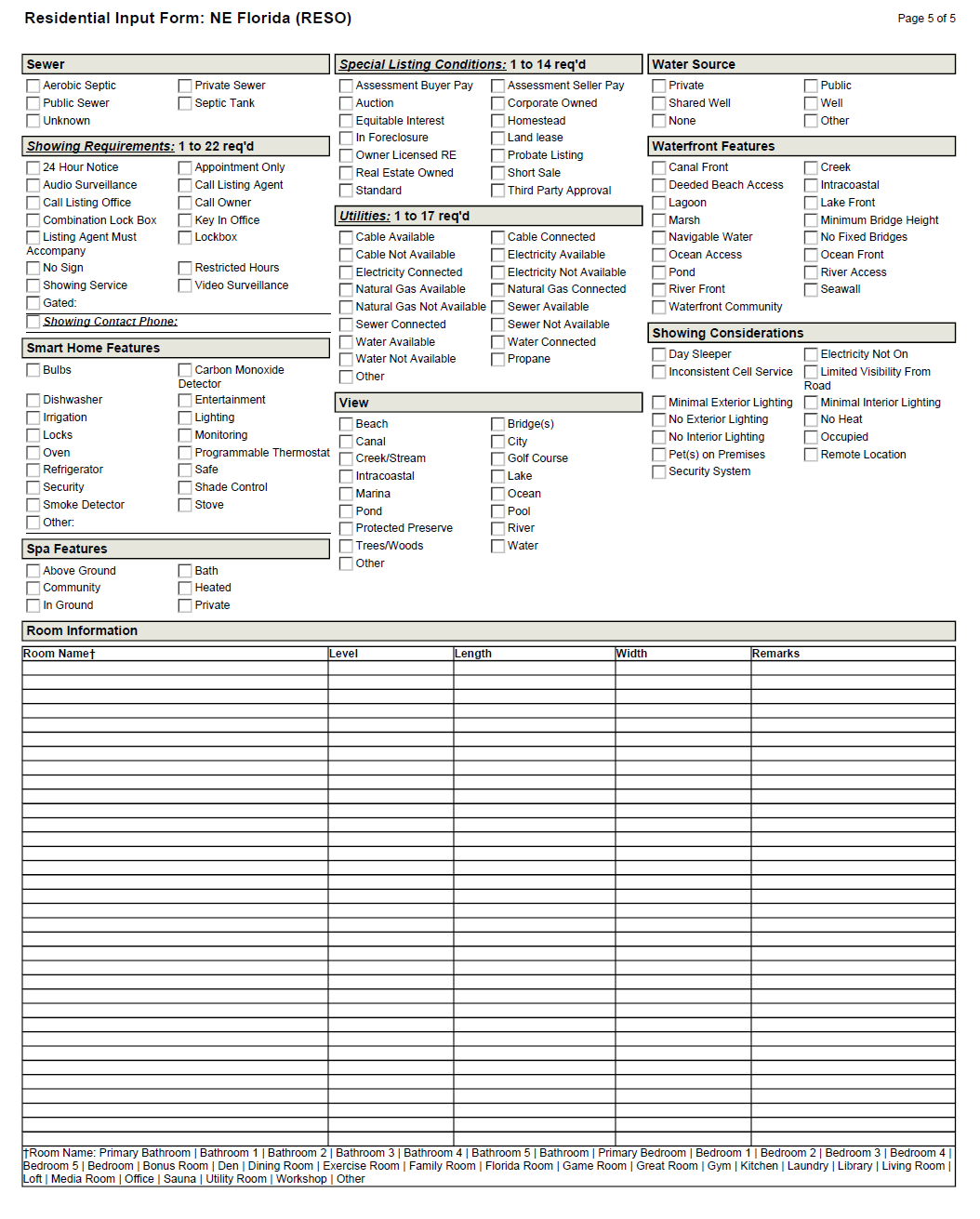 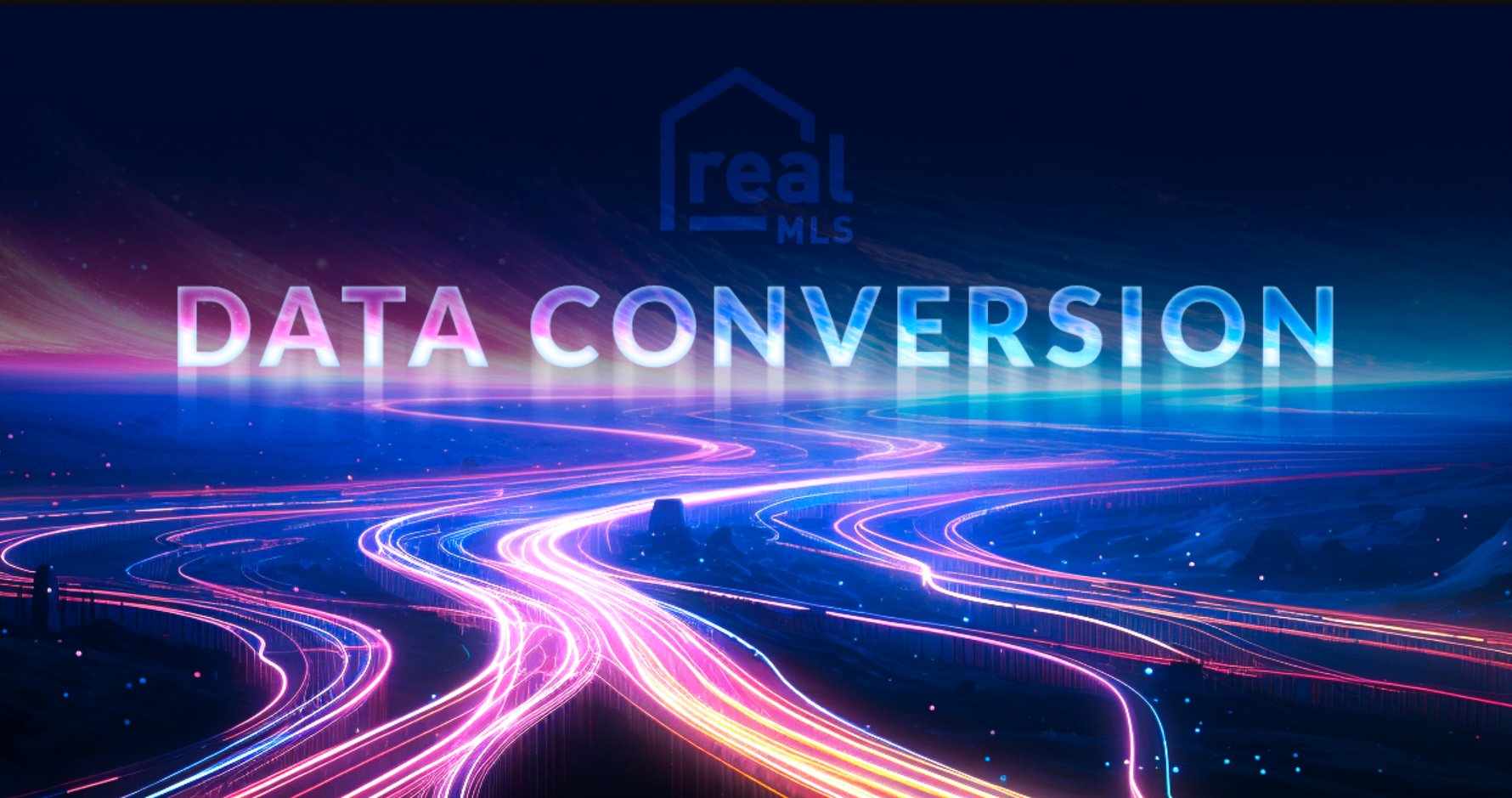 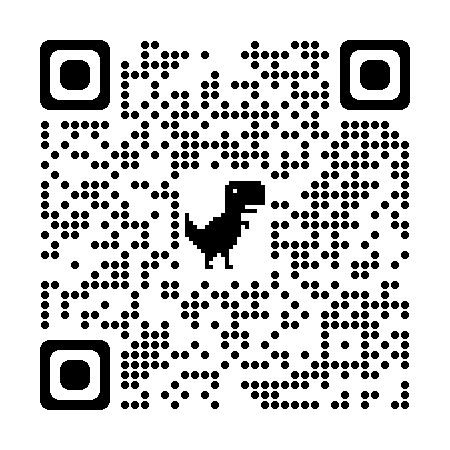 www.realMLS.com/data-conversion
[Speaker Notes: Here is a QR code you can scan which will take you to www.Coast2CoastMLSDataShare.com There you will find a joint letter to our Participant Brokers, an FAQ and other information about the data share effort.  [Advance the slide]]
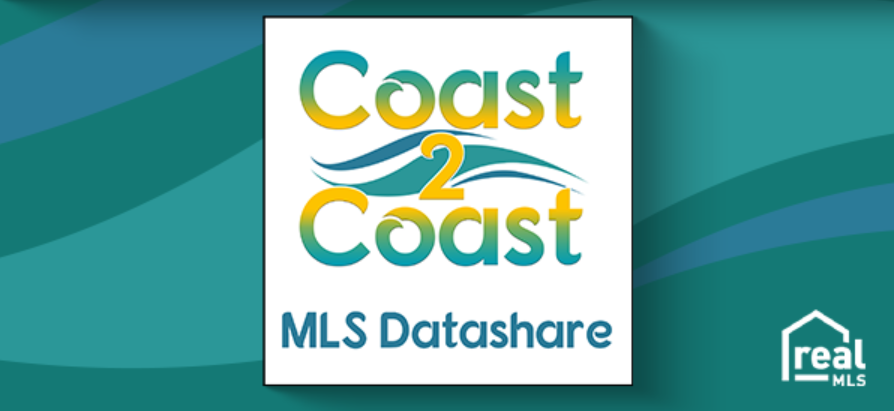 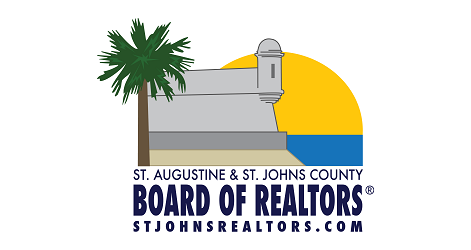 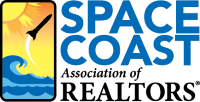 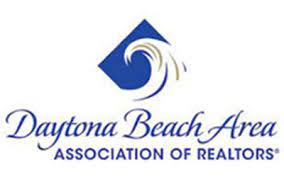 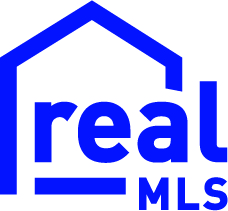 [Speaker Notes: December 4 New Database will be available.  Explore.  Listings into LEGACY DB.
December 18 Switch to New Database.  Listings into New DB.  No New or Changes into Legacy DB.
Legacy DB will be available through the New Year for reference and to ensure full conversion of Saved Searches, Contacts, CMA, etc.]
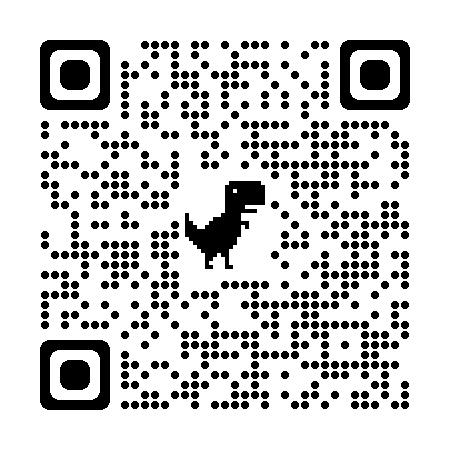 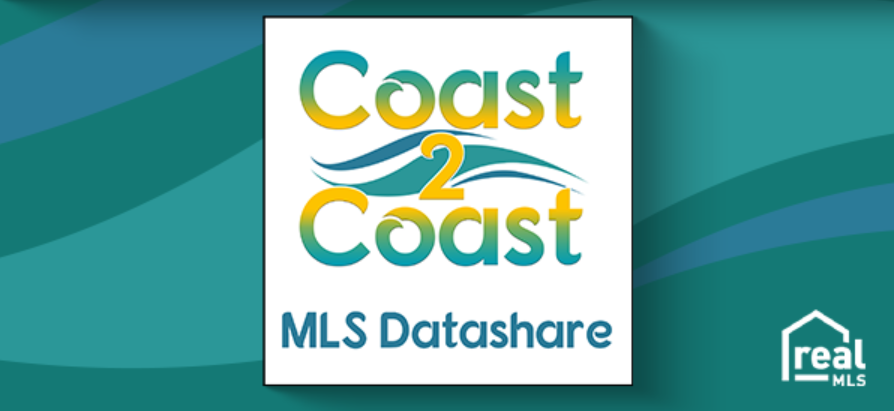 www.Coast2CoastMLSDataShare.com
[Speaker Notes: Here is a QR code you can scan which will take you to www.Coast2CoastMLSDataShare.com There you will find a joint letter to our Participant Brokers, an FAQ and other information about the data share effort.  [Advance the slide]]
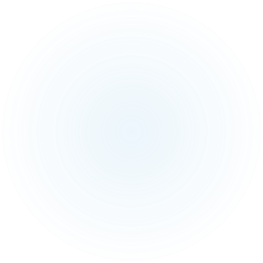 Thank You!
realMLS
Support@realMLS.com
www.realMLS.com
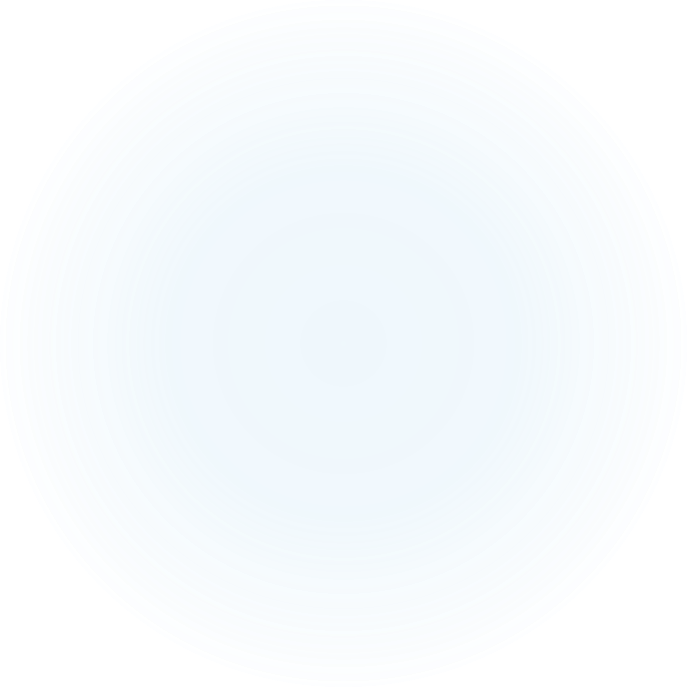 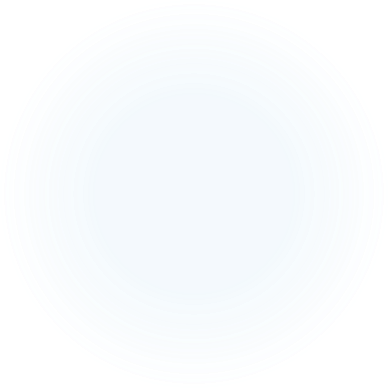 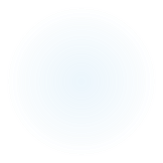